أوراق عمل وحدة

( يطبق مهارات الاتصال والتواصل الاساسية )

اعداد :

إيمان راشد الشامسي
الدرس العاشر
توزيع بطاقات المهام للطلاب ويقوم الطالب بانجاز المهمة باتباع التعليمات
مهمة
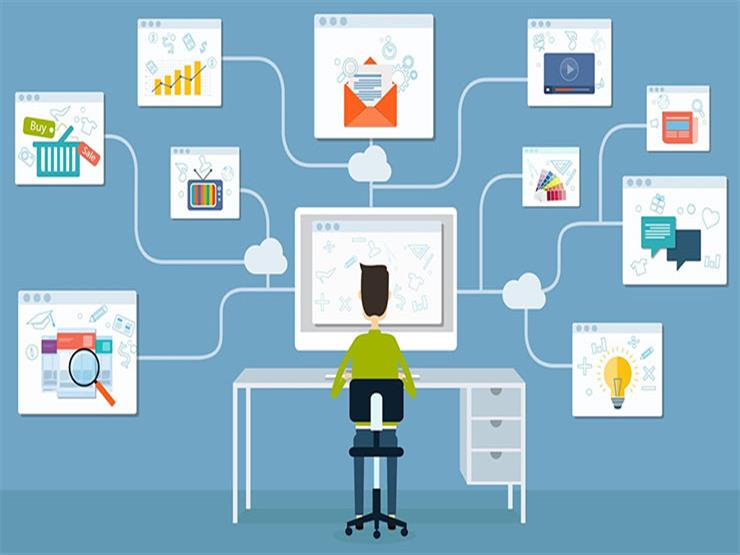